Unit 3 – lesson 1
THIS IS TONY
Teacher: Ms   Thom
1. Look, listen and repeat
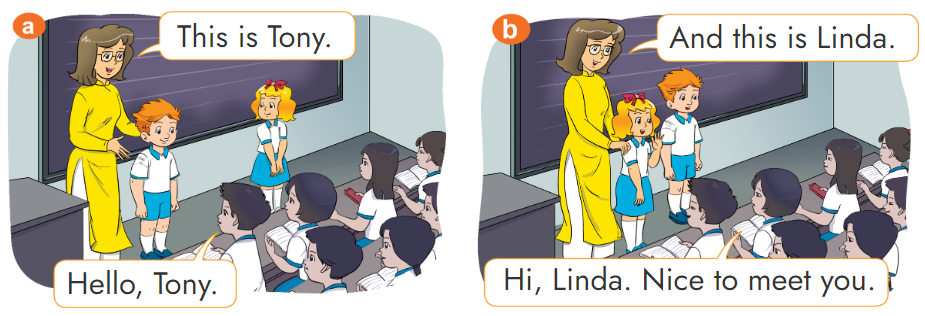 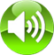 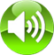 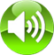 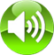 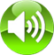 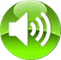 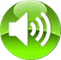 2. Look, listen and repeat
Linda
Linda
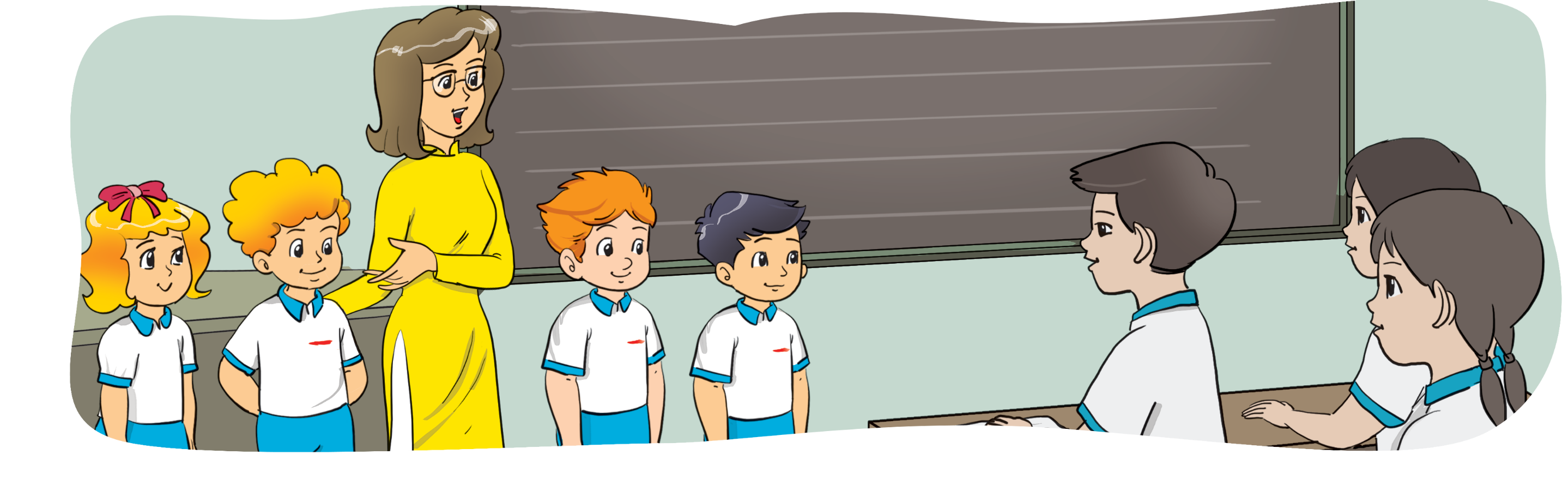 This is _________.
Linda
Peter
Tony
Quan
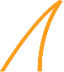 Hello,_________. 
Nice to meet you.
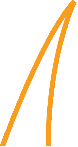 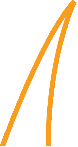 2. Look, listen and repeat
Peter
Peter
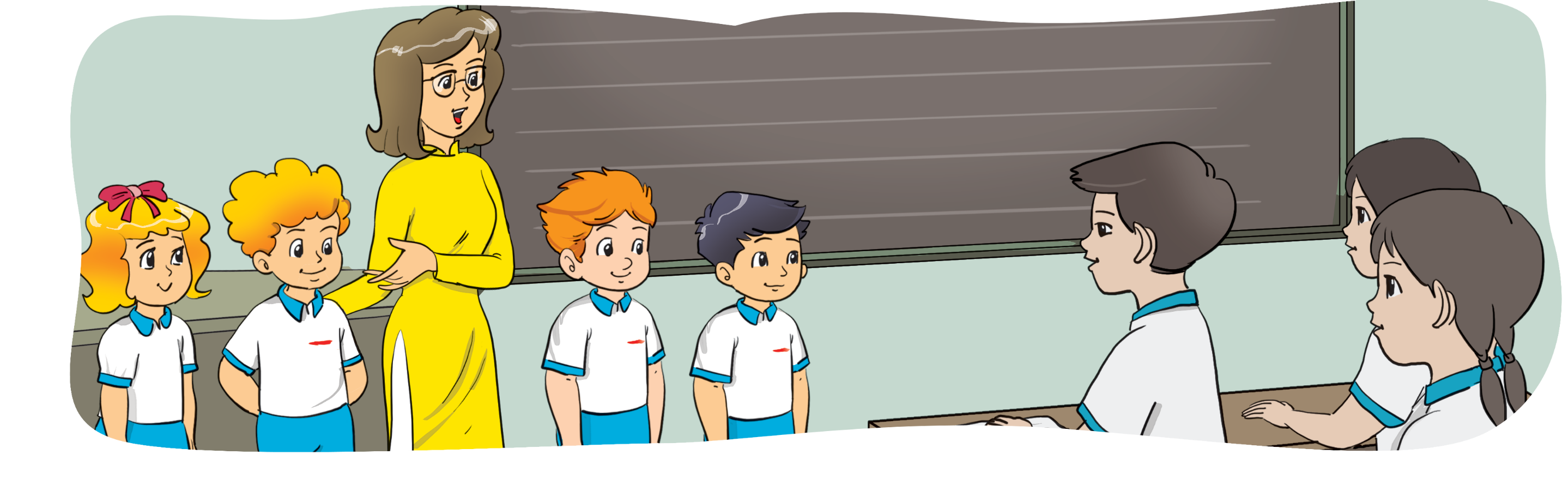 This is _________.
Linda
Peter
Tony
Quan
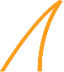 Hello,_________. 
Nice to meet you.
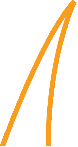 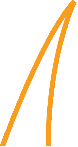 2. Look, listen and repeat
Tony
Tony
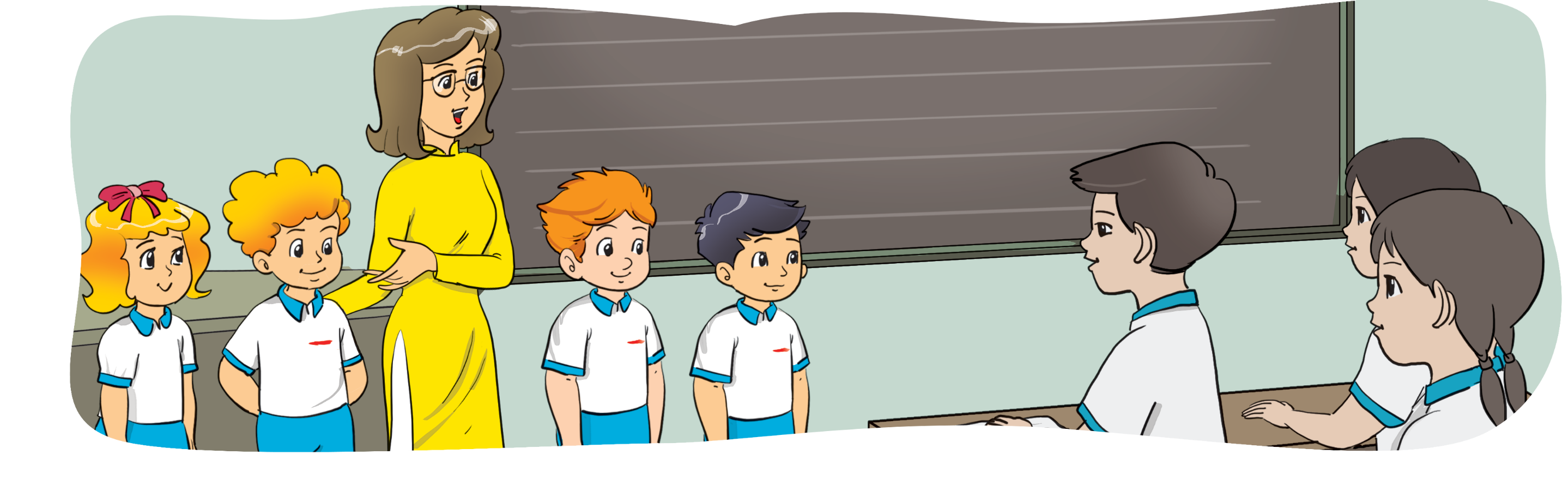 This is _________.
Linda
Peter
Tony
Quan
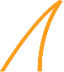 Hello,_________. 
Nice to meet you.
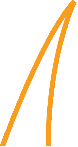 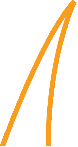 2. Look, listen and repeat
Quan
Quan
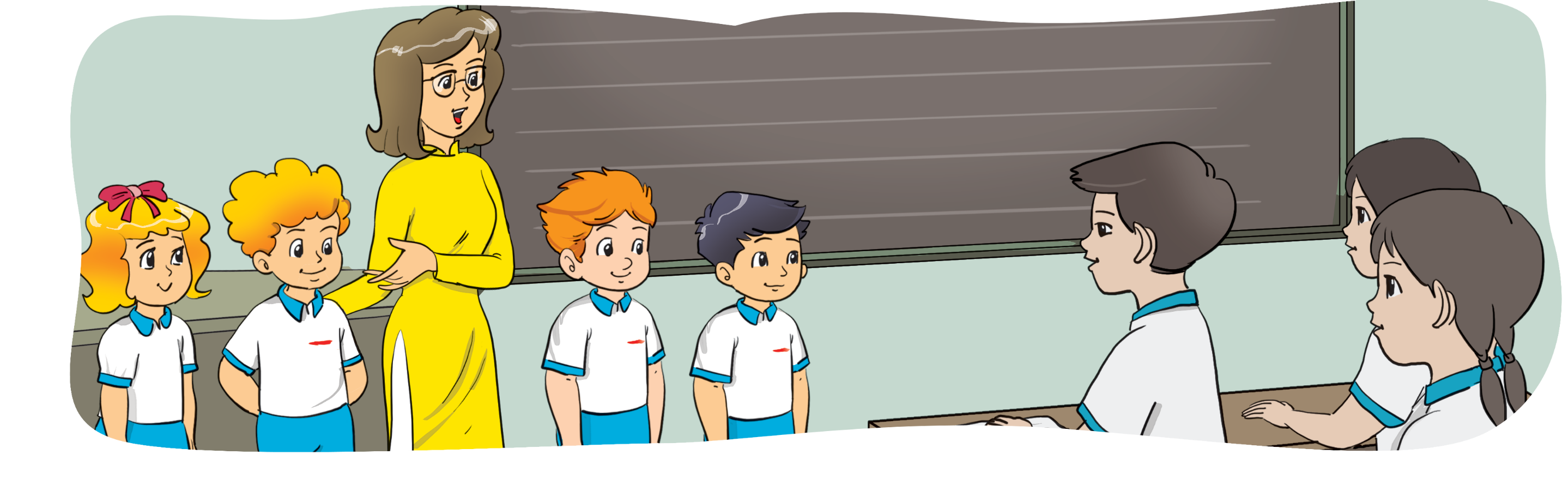 This is _________.
Linda
Peter
Tony
Quan
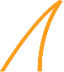 Hello,_________. 
Nice to meet you.
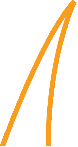 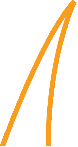 Structures
1. Giới thiệu MỘT NGƯỜI ở gần

                	This is + name.
                   	   (Đây là ….)
3. Let's talk.
Linda
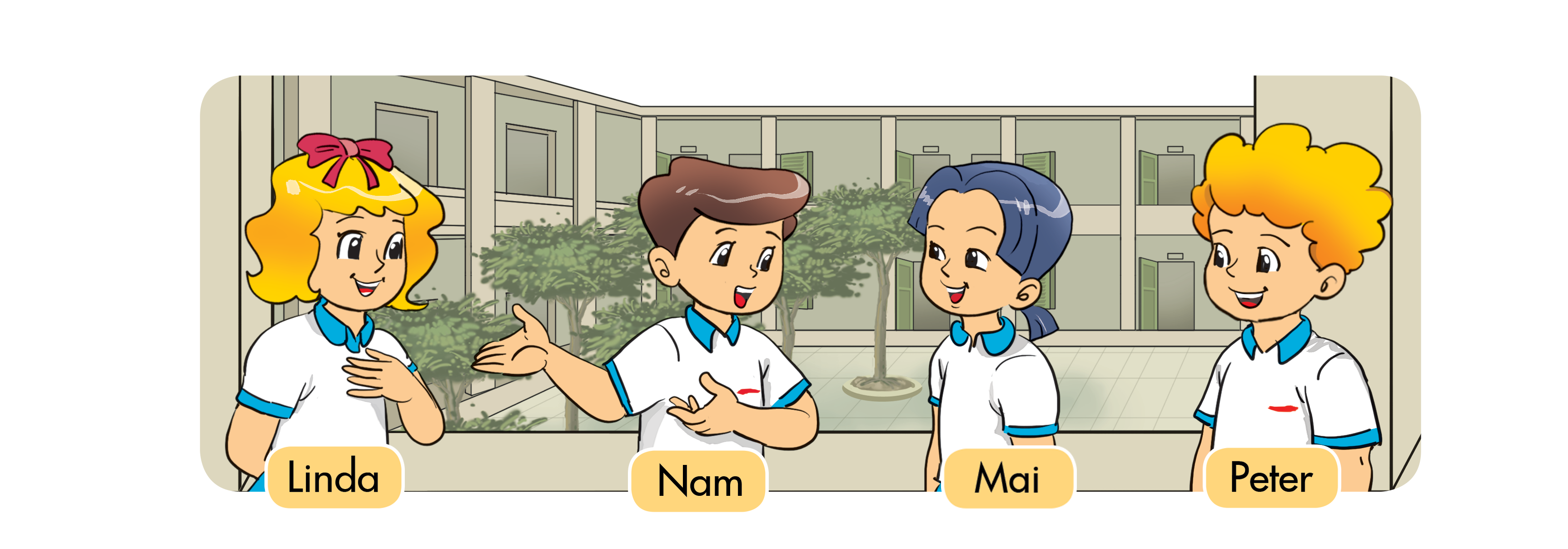 This is _________.
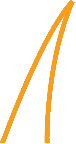 Hello, Linda. 
Nice to meet you.
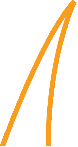 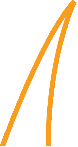 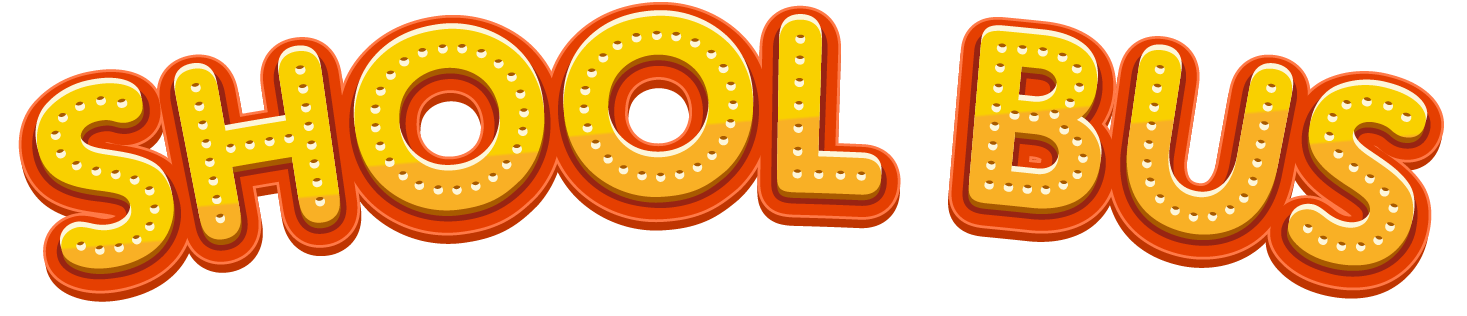 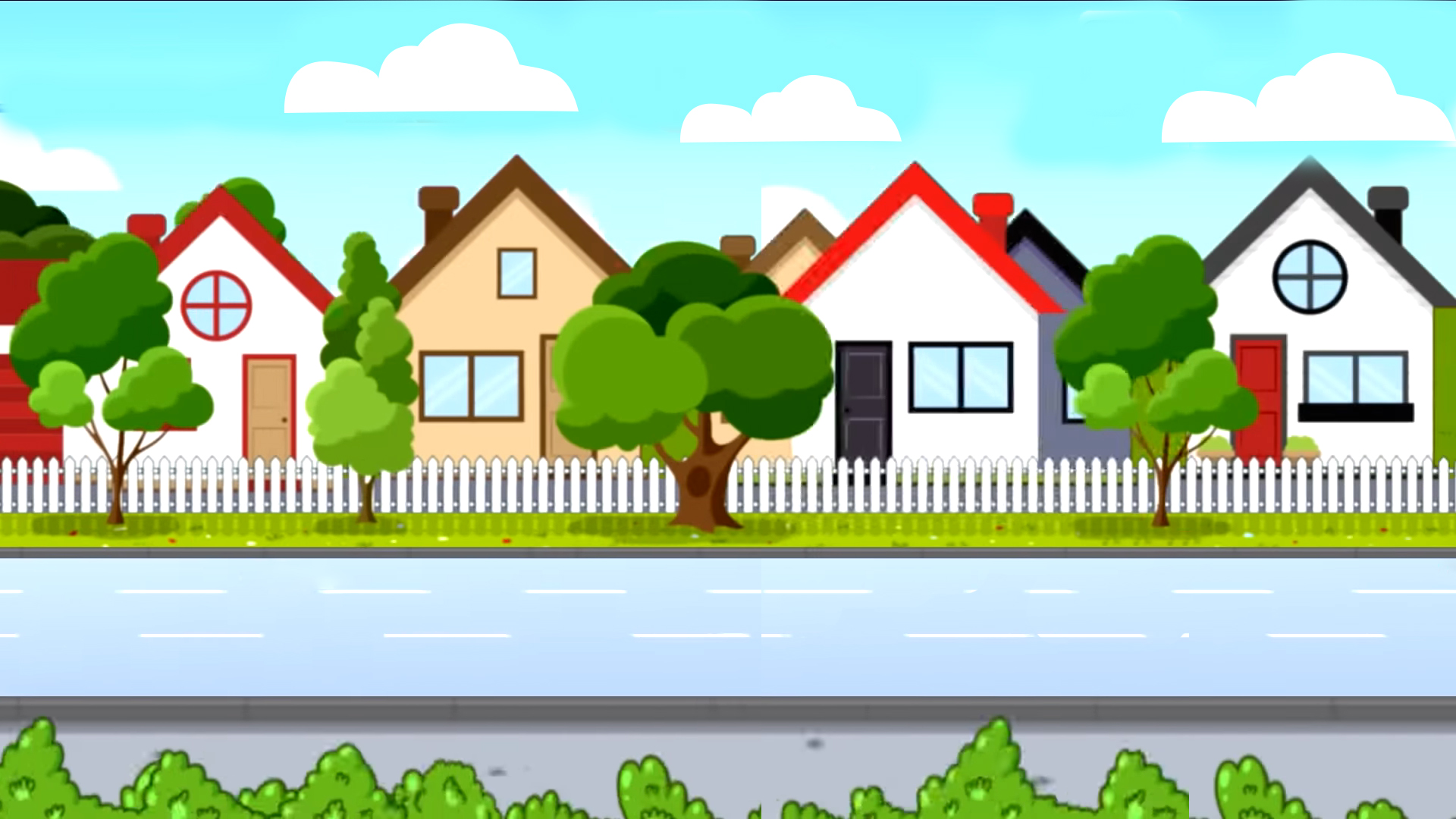 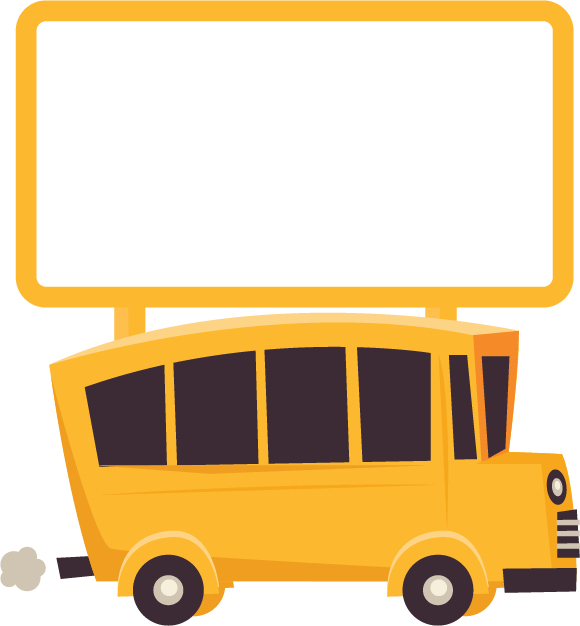 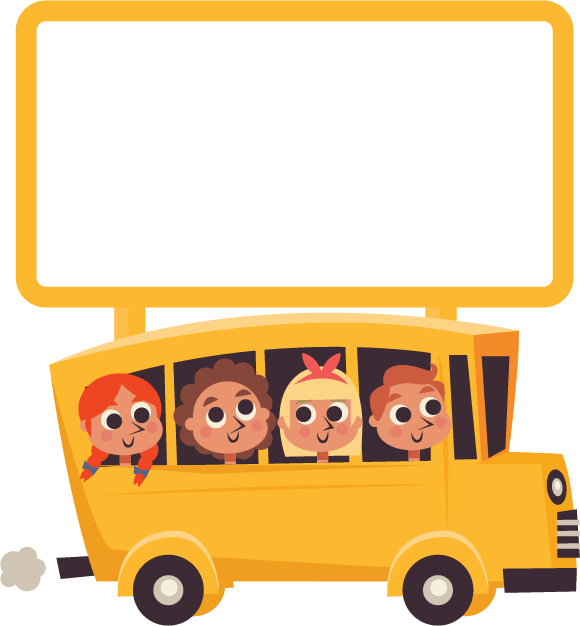 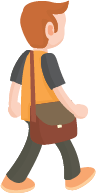 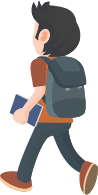 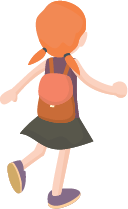 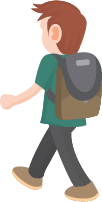 Play
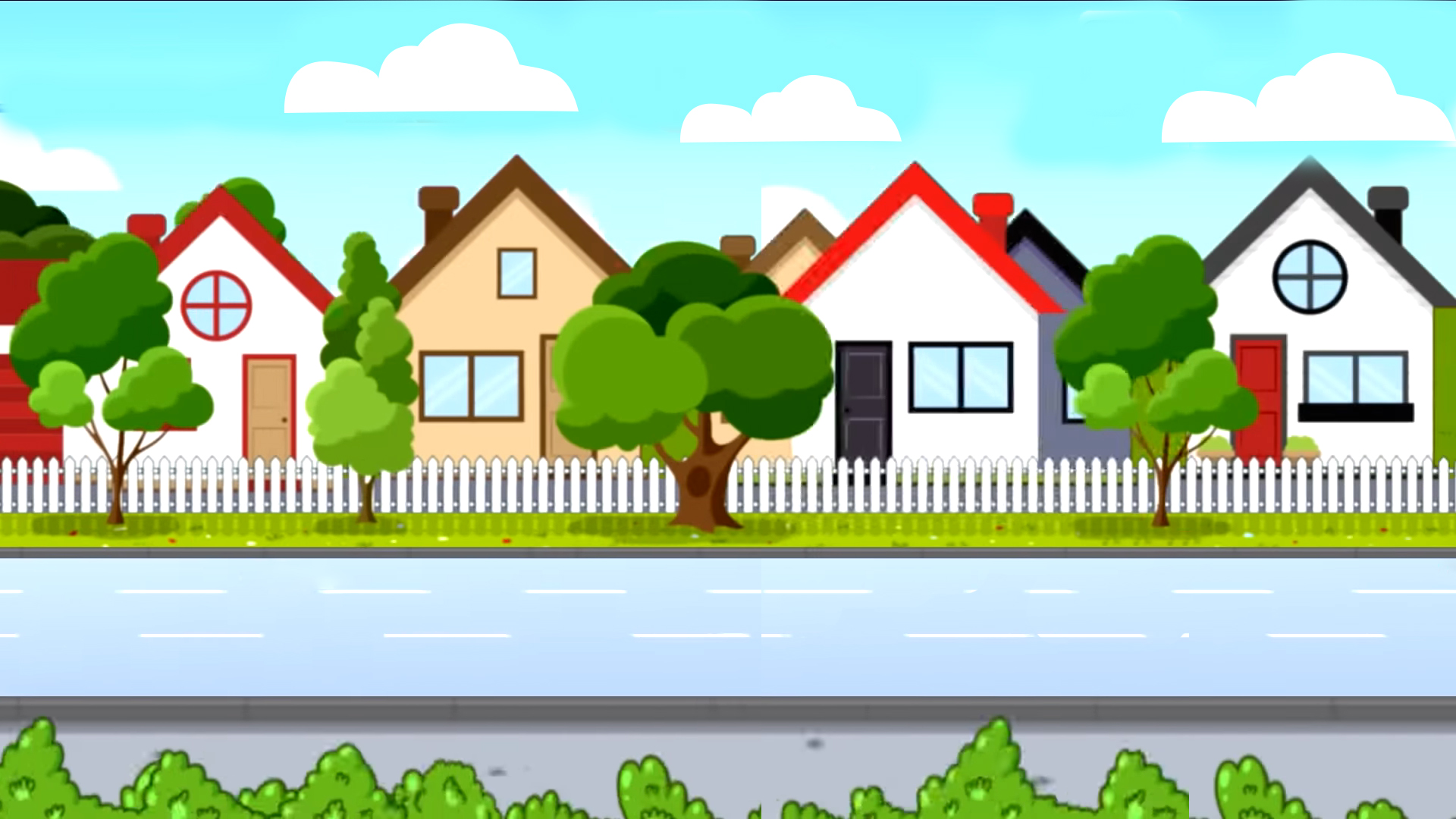 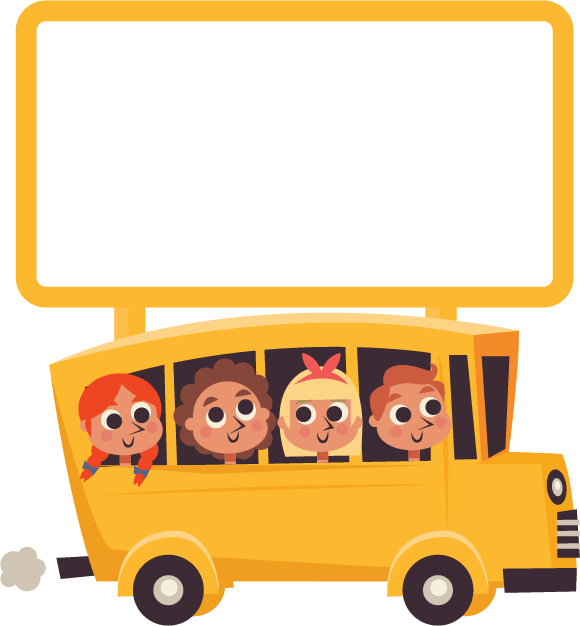 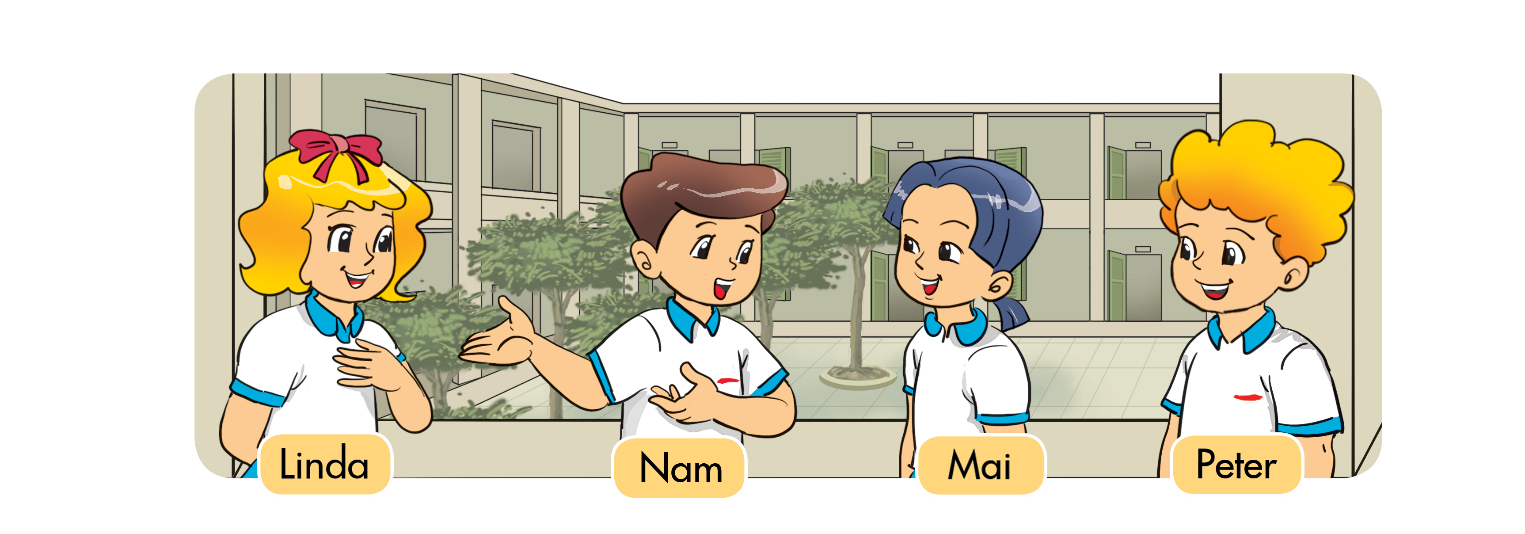 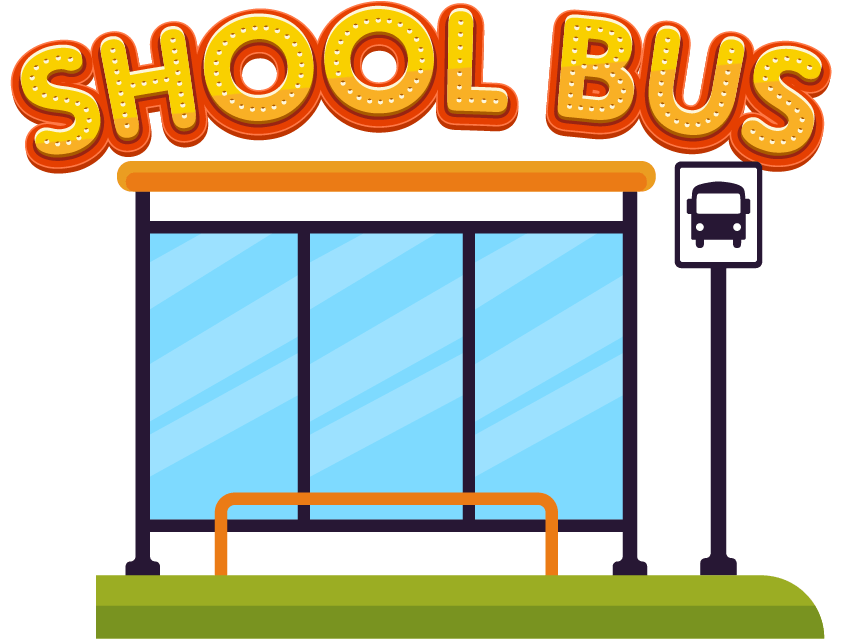 This is Linda.
Next
Check
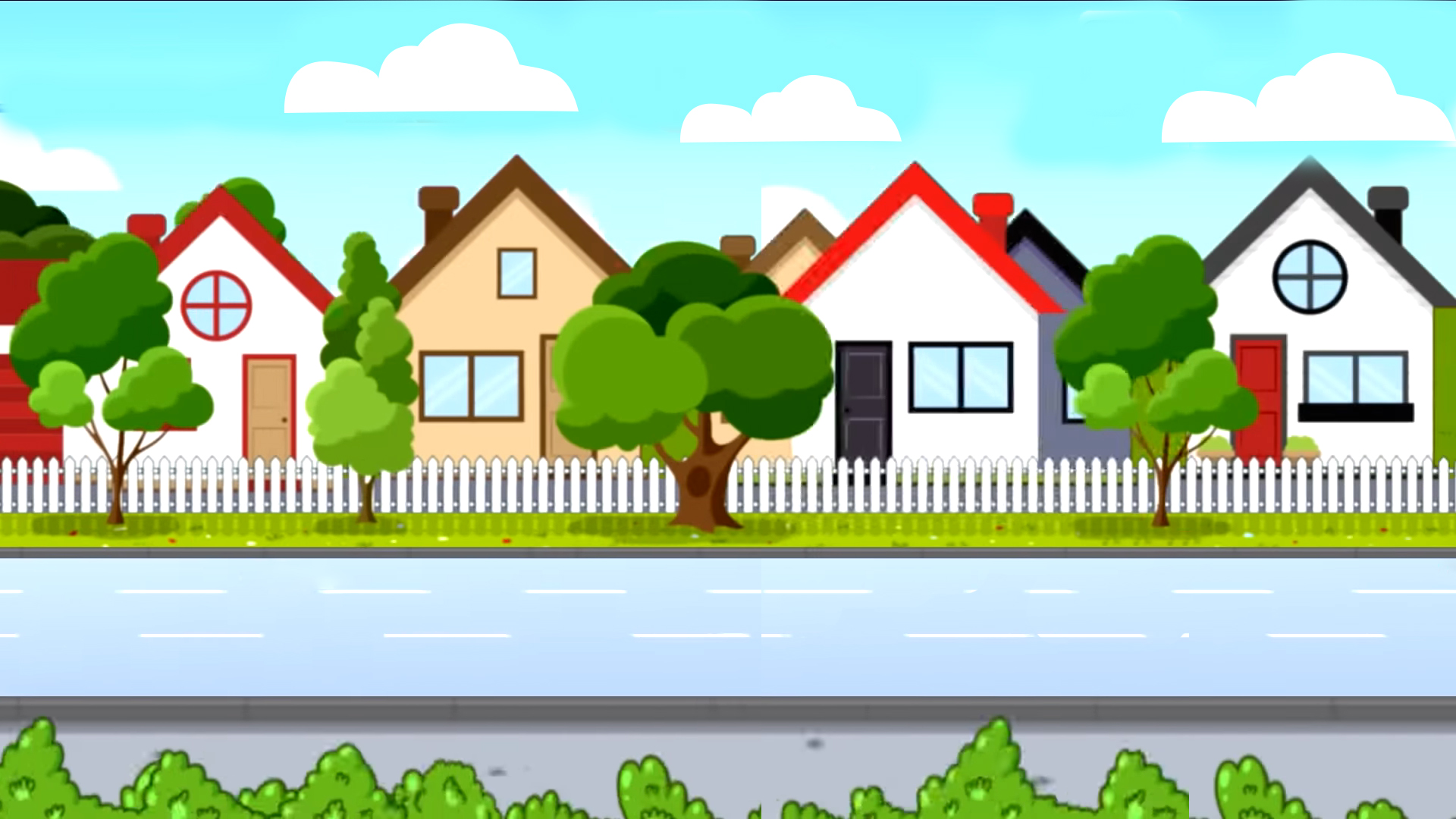 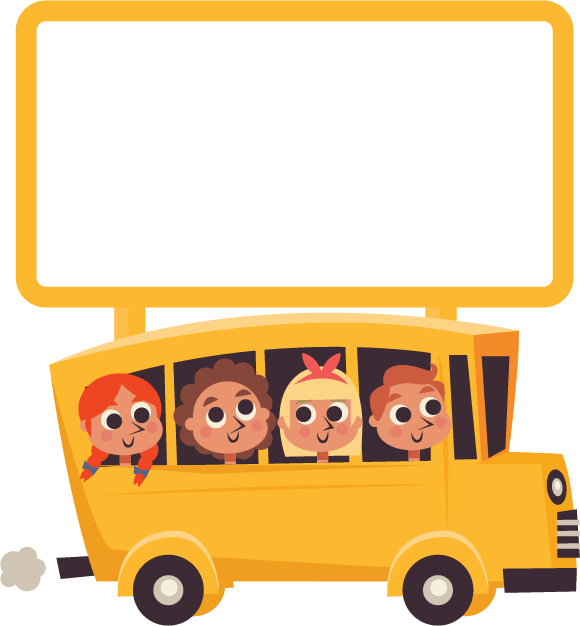 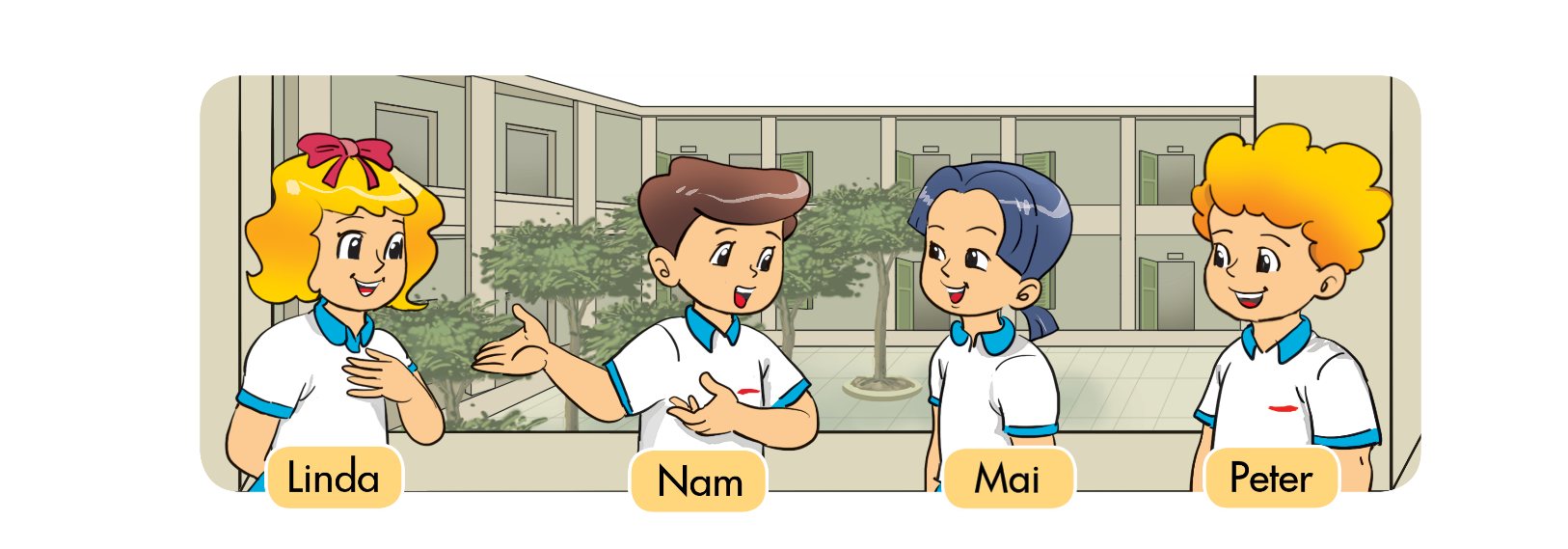 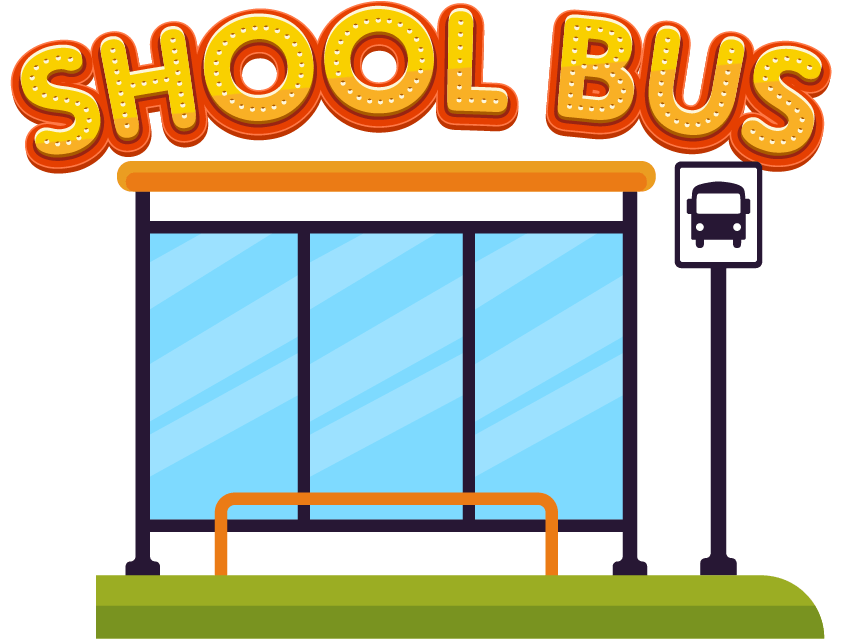 This is Nam.
Next
Check
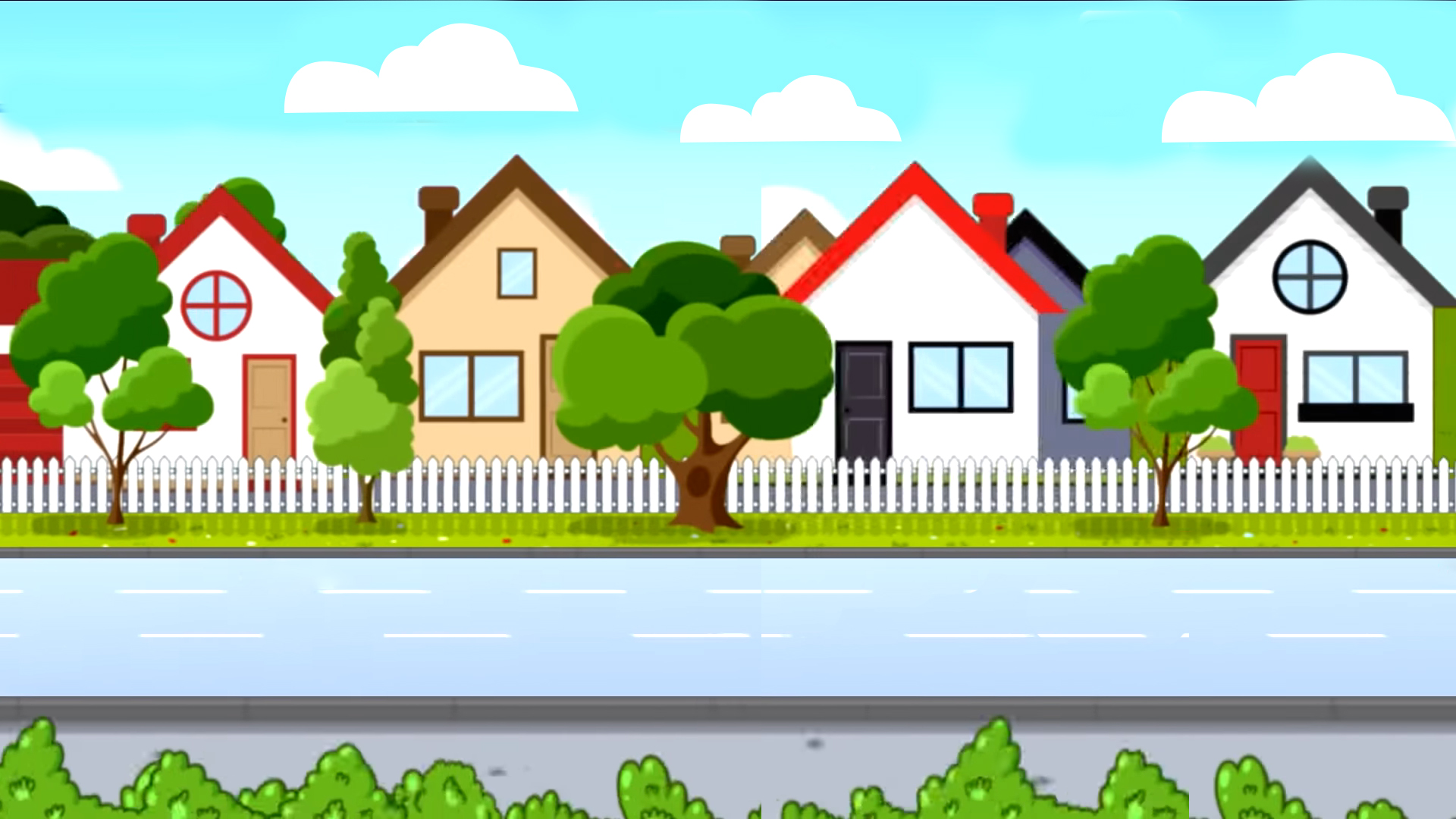 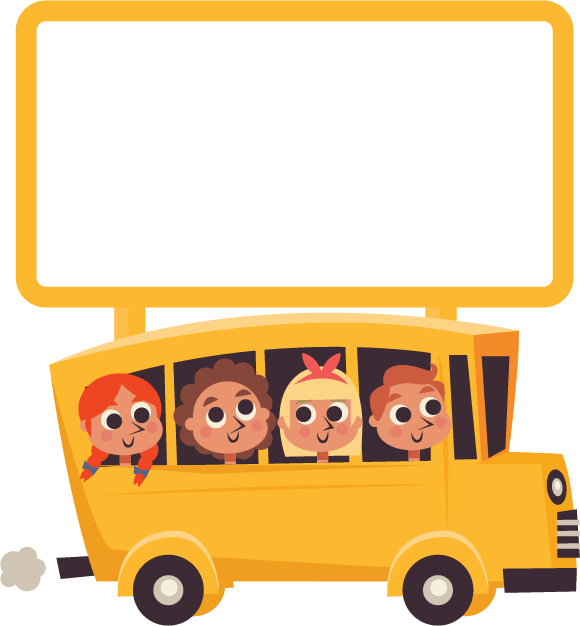 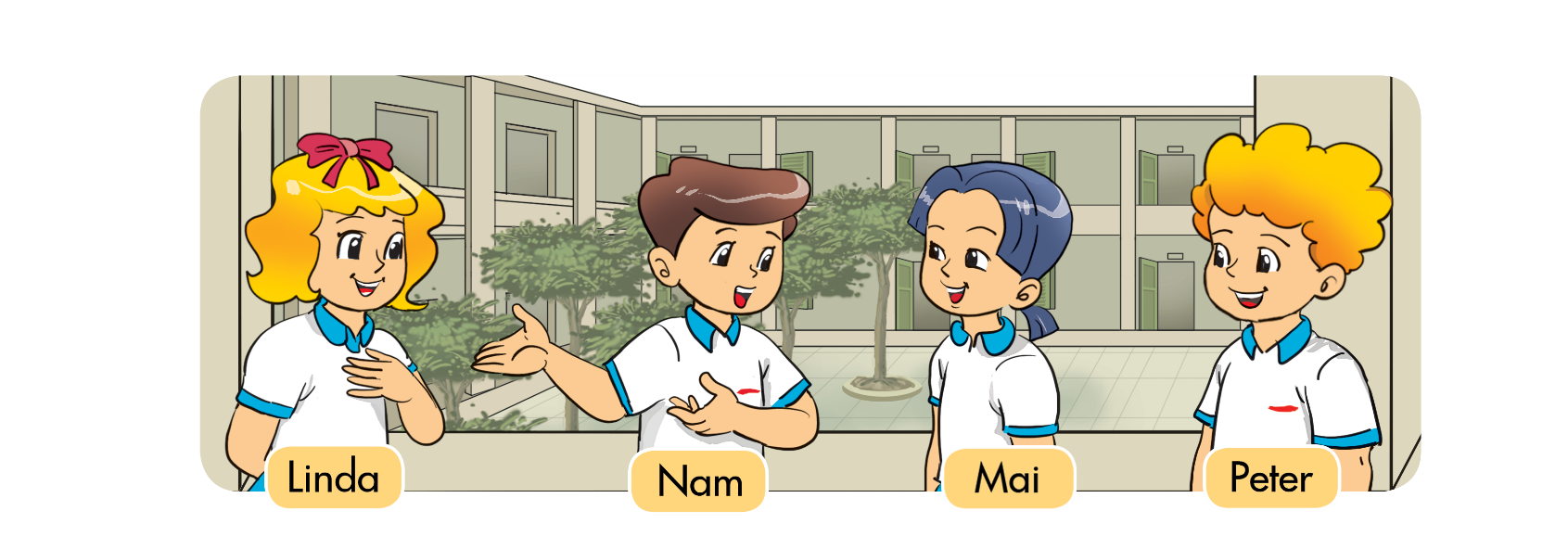 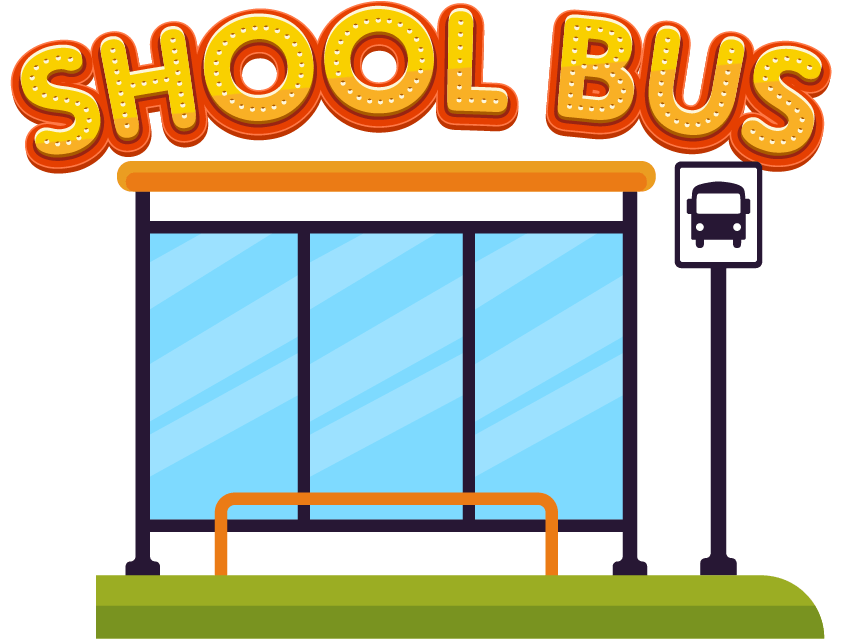 This is Mai.
Next
Check
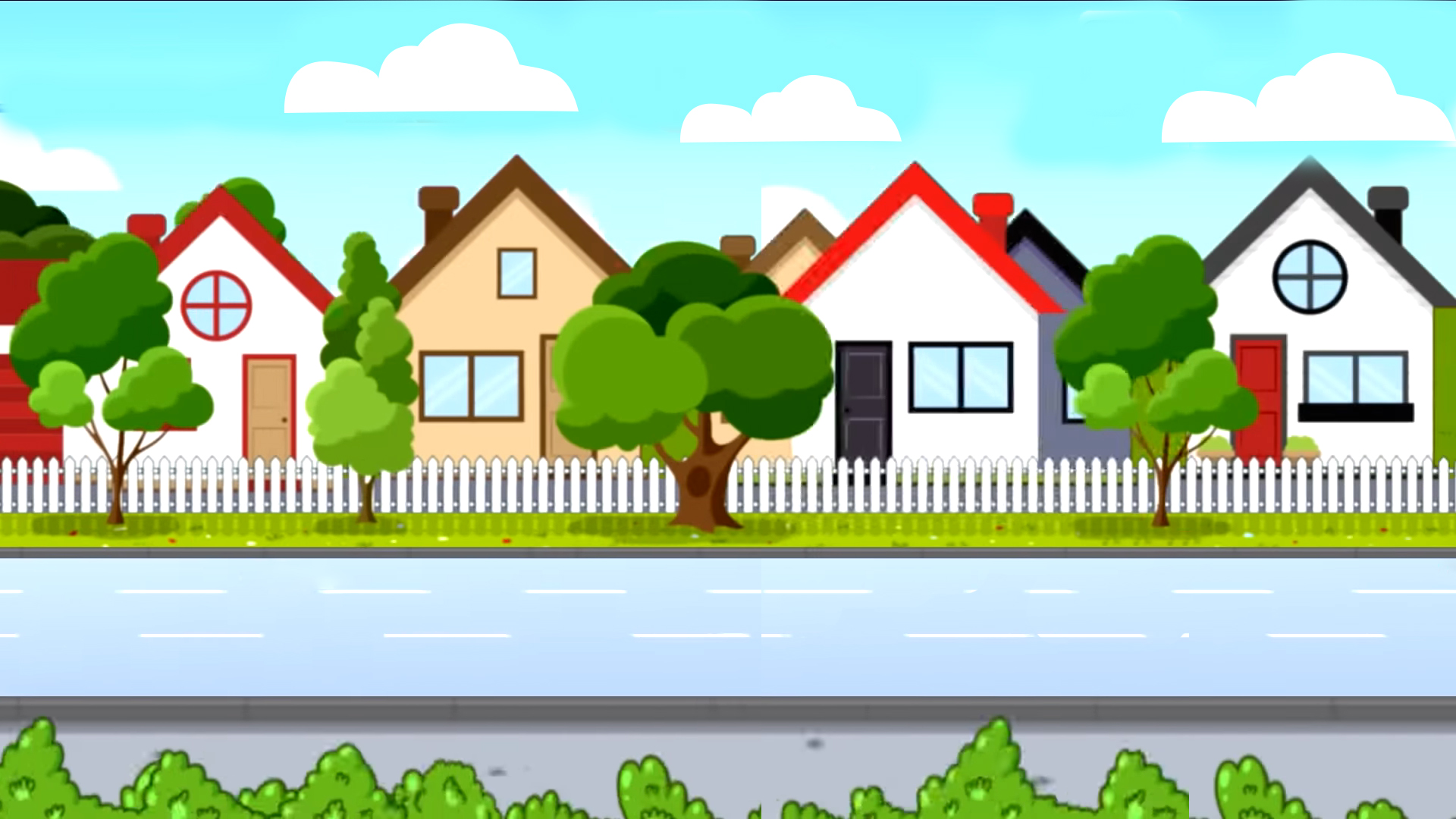 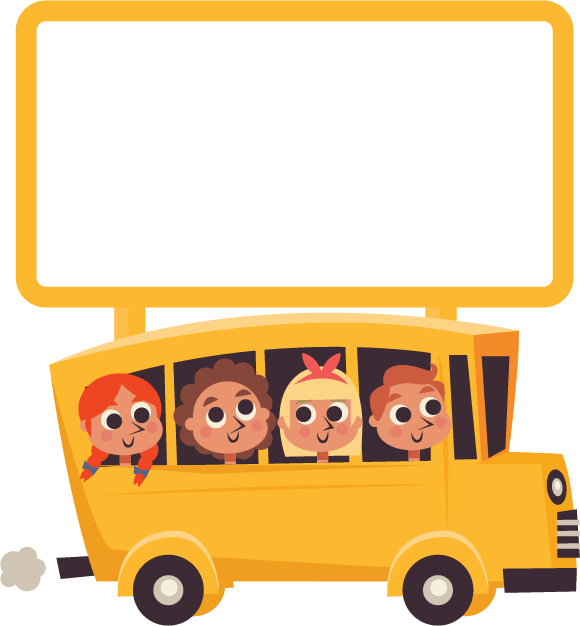 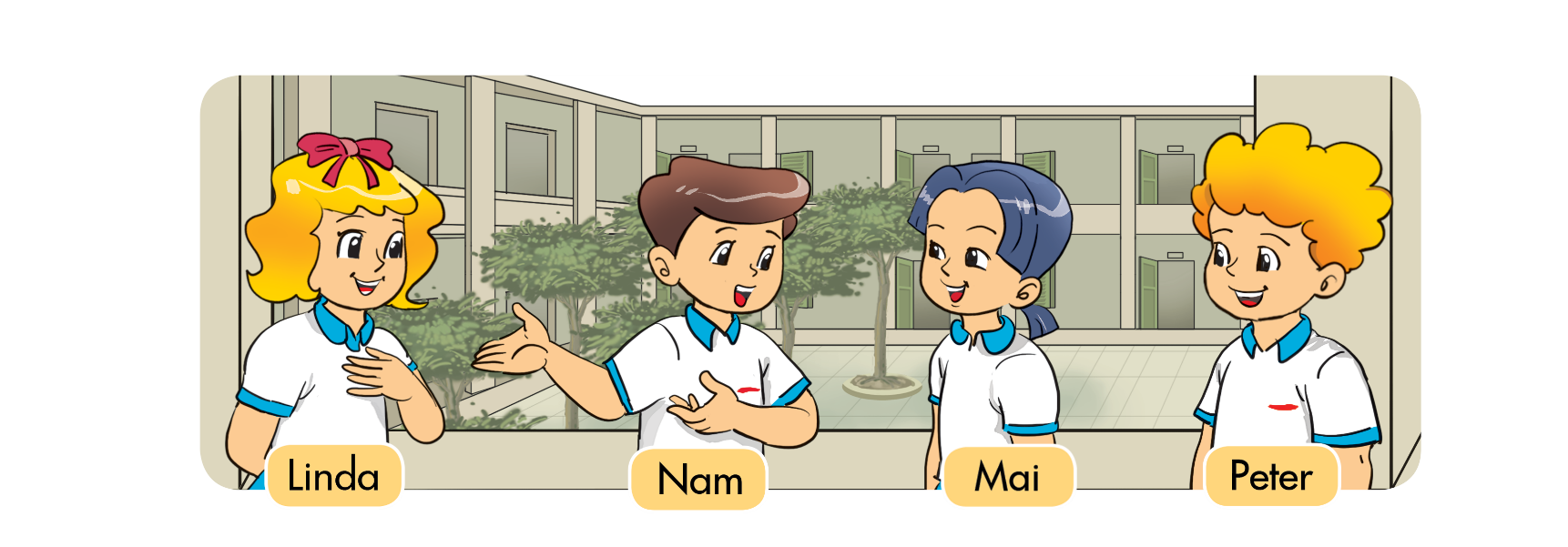 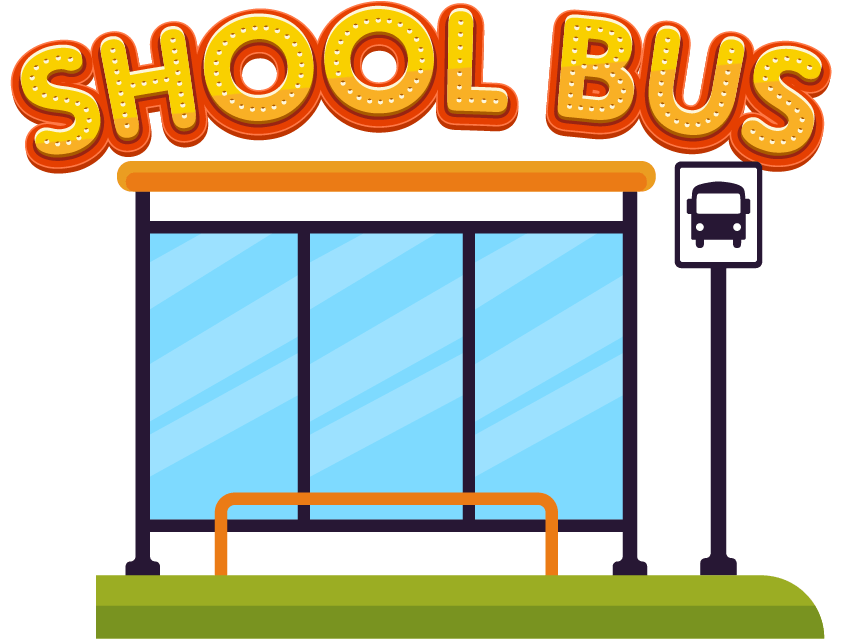 This is Peter.
Next
Check
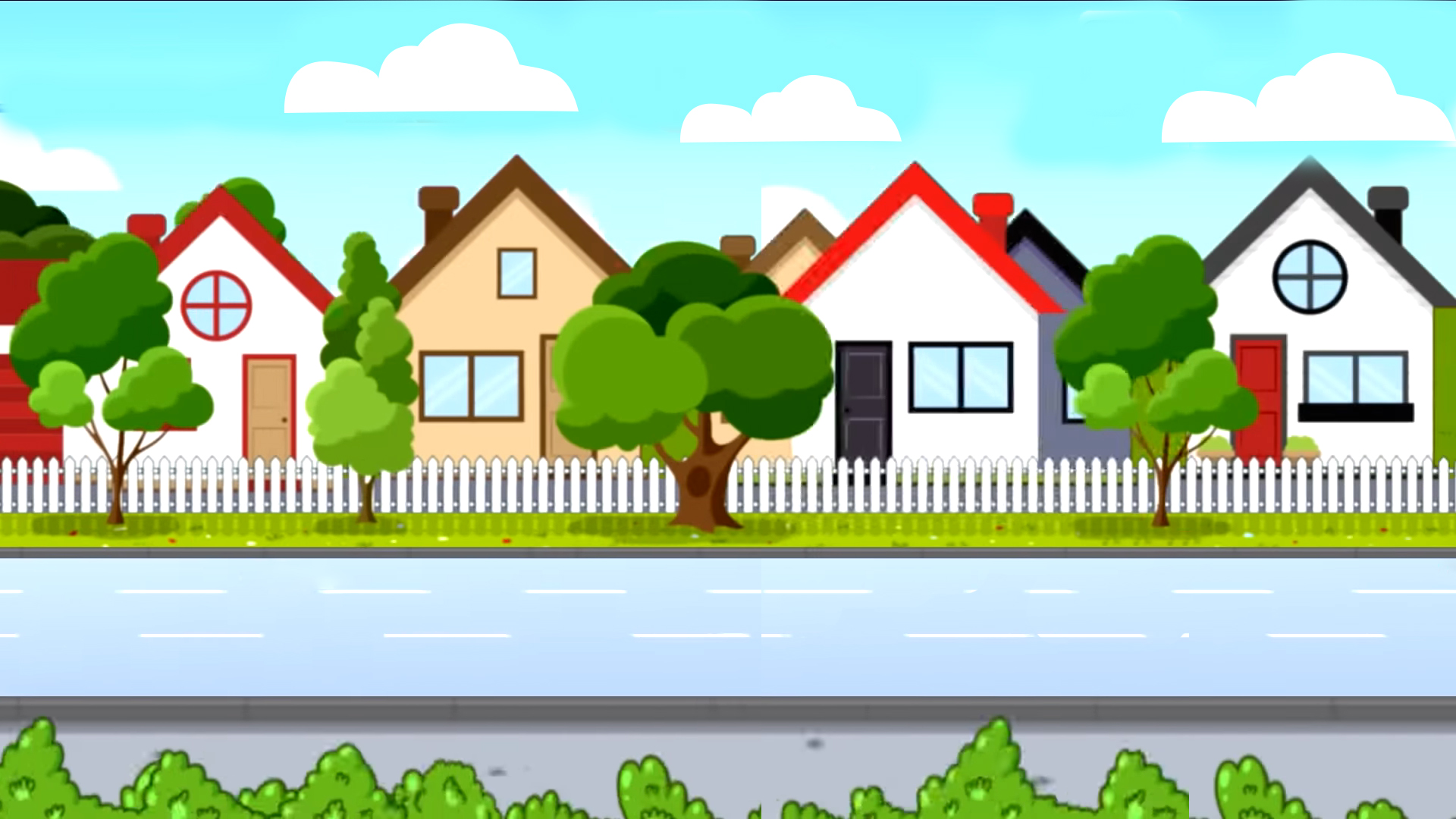 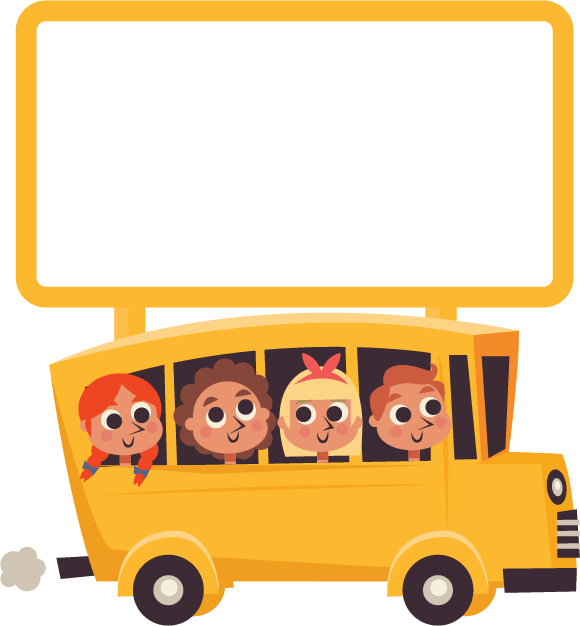 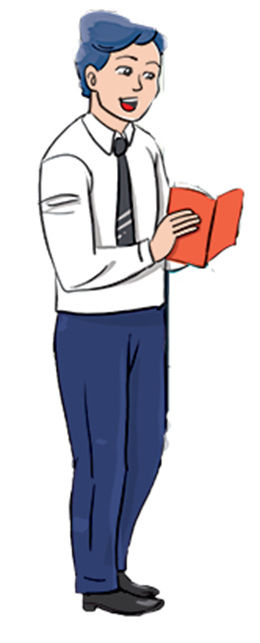 Mr.Loc
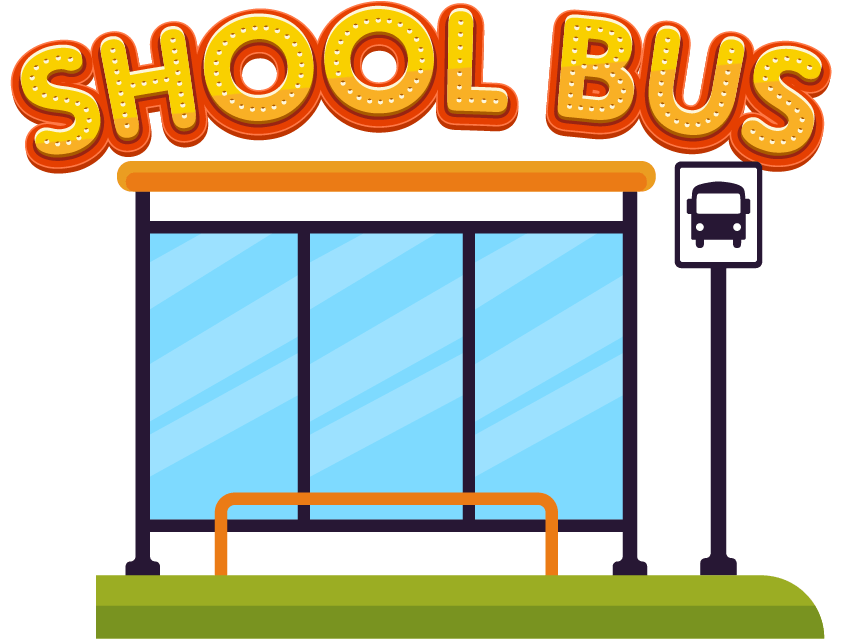 This is Mr.Loc.
Next
Check
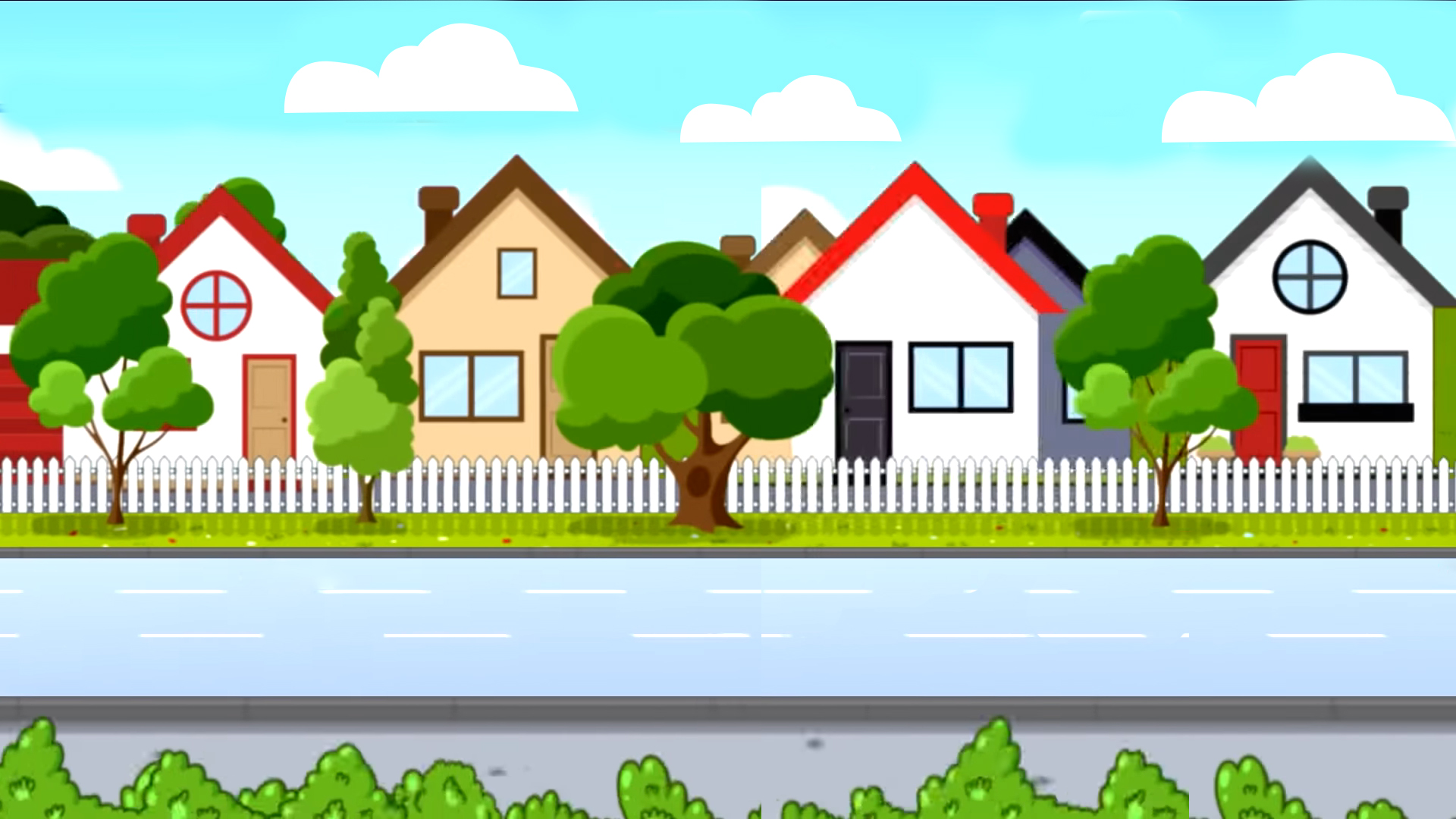 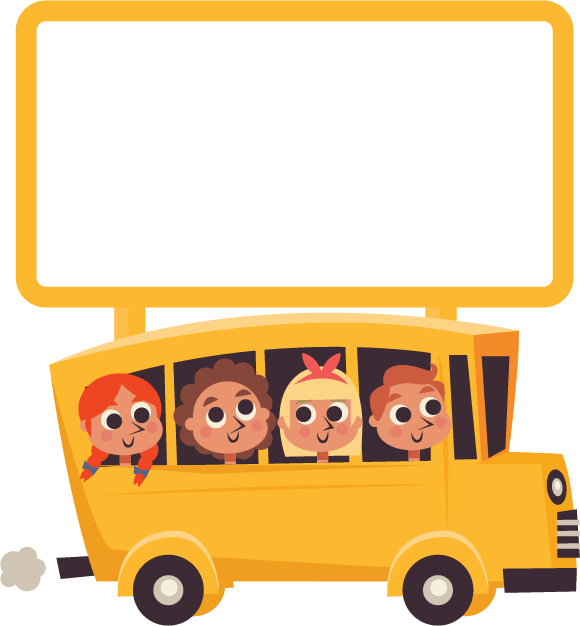 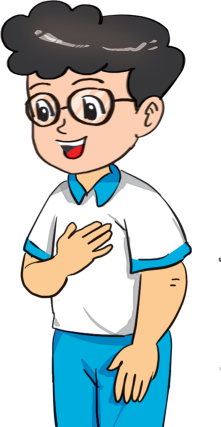 Phong
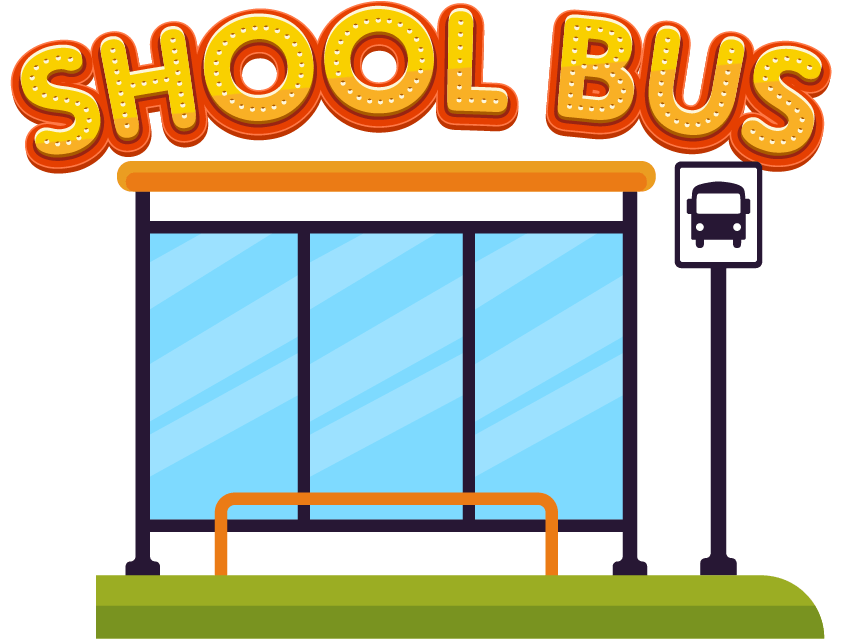 This is Phong.
Next
Check
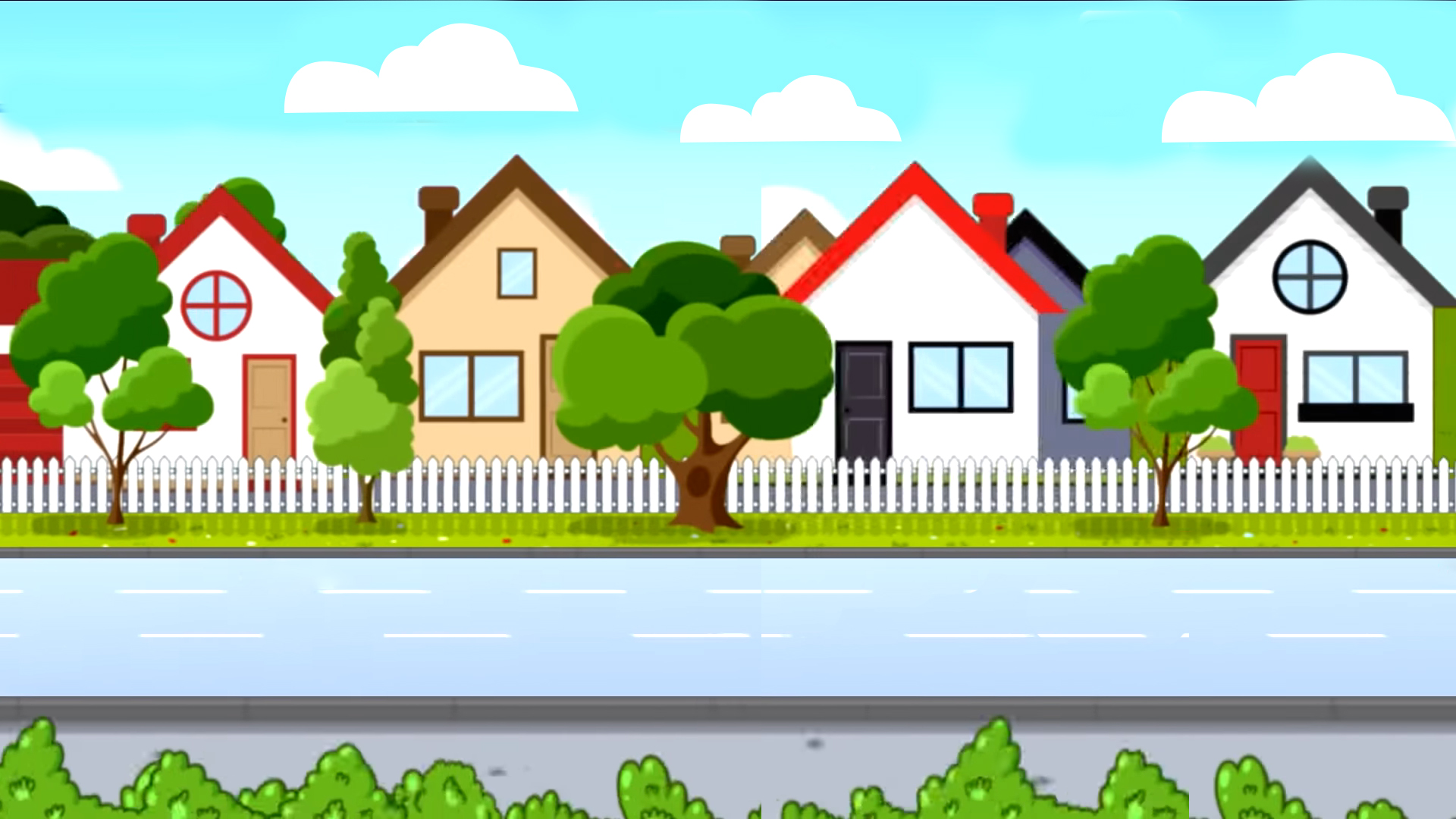 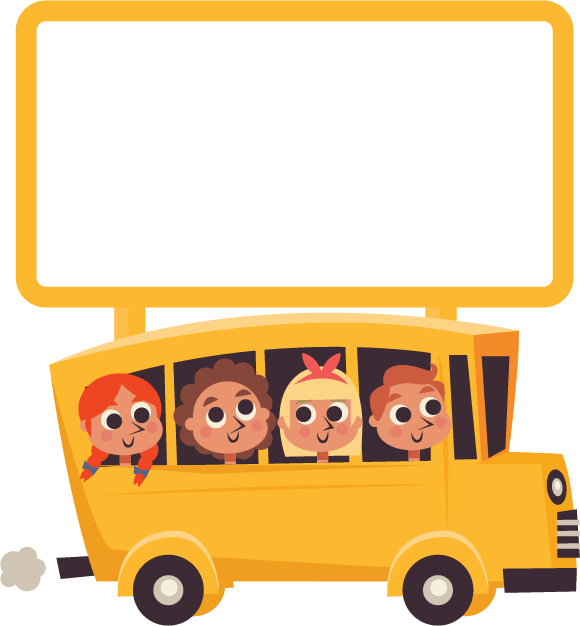 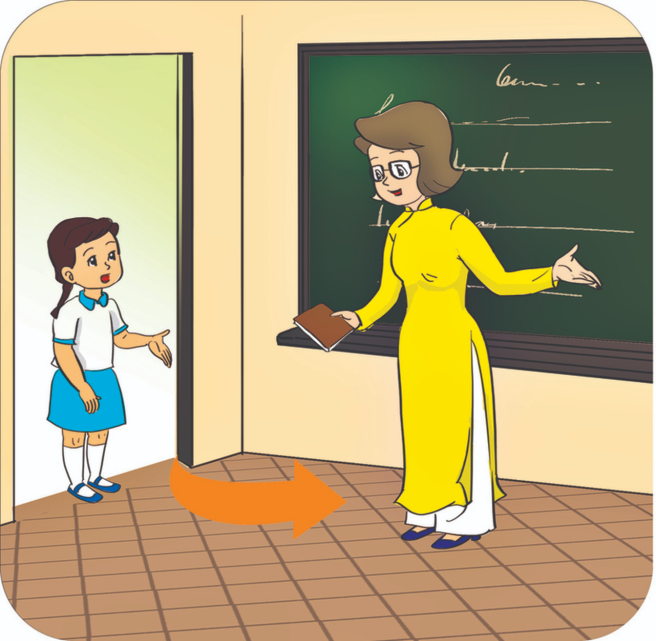 Miss Hien
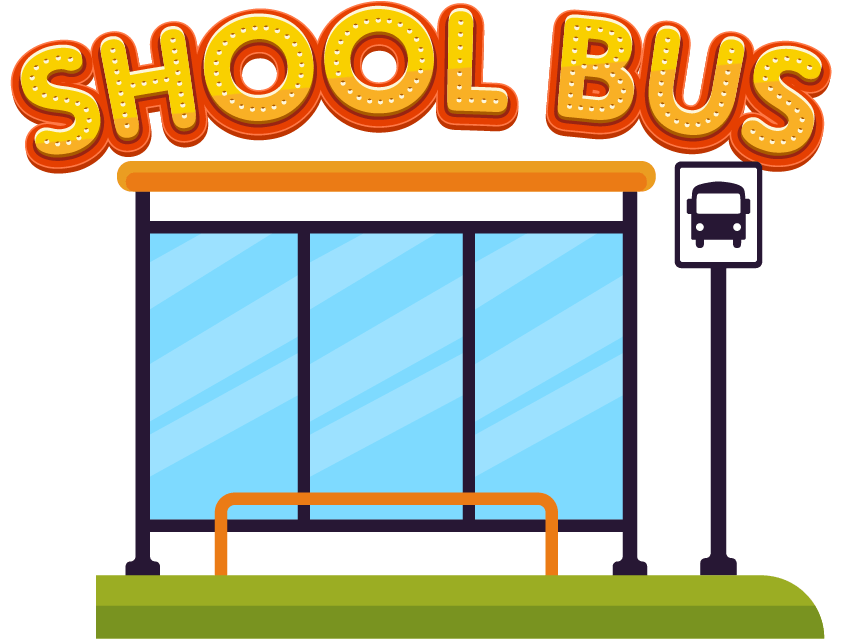 This is Miss Hien.
Next
Check
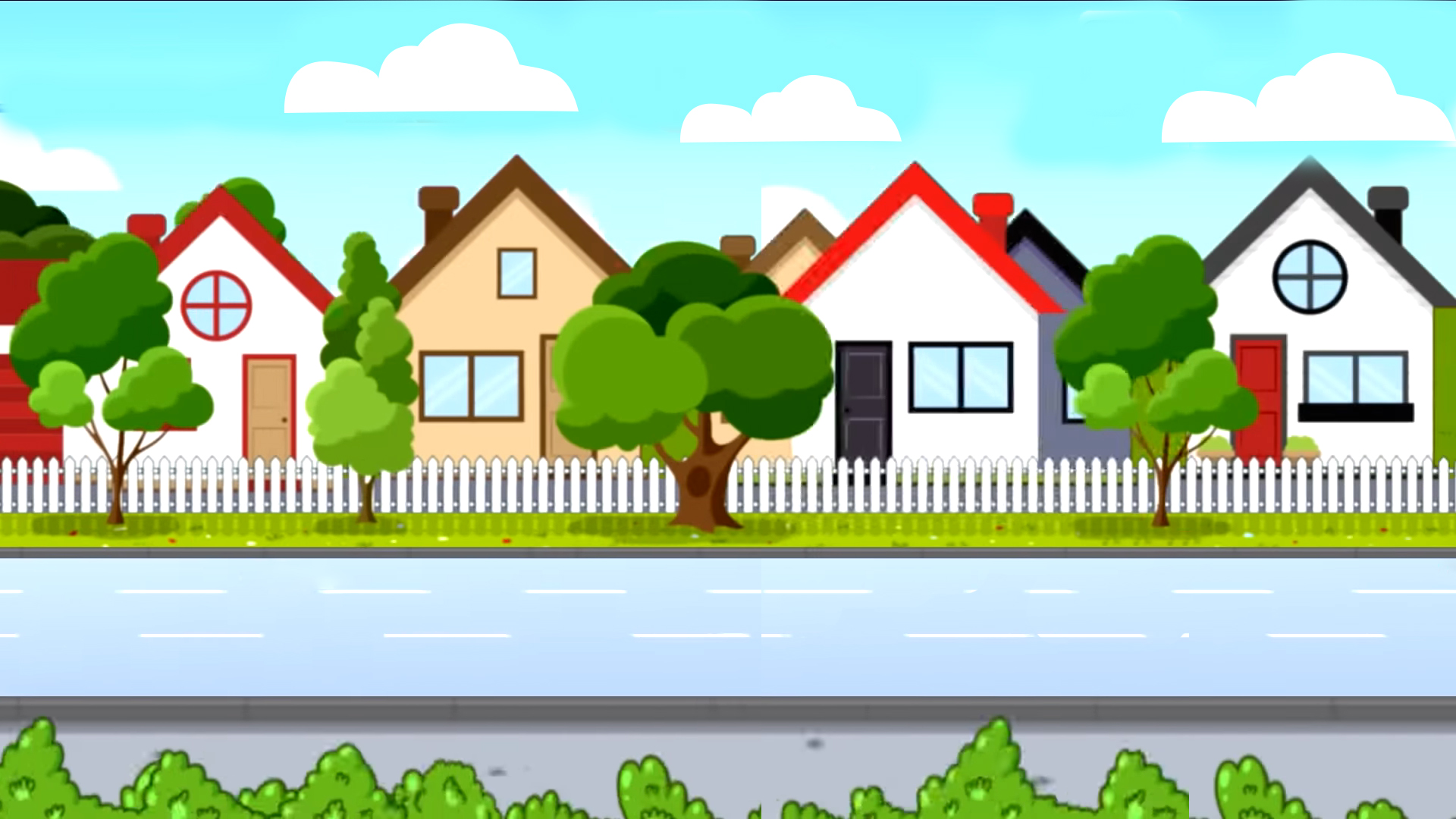 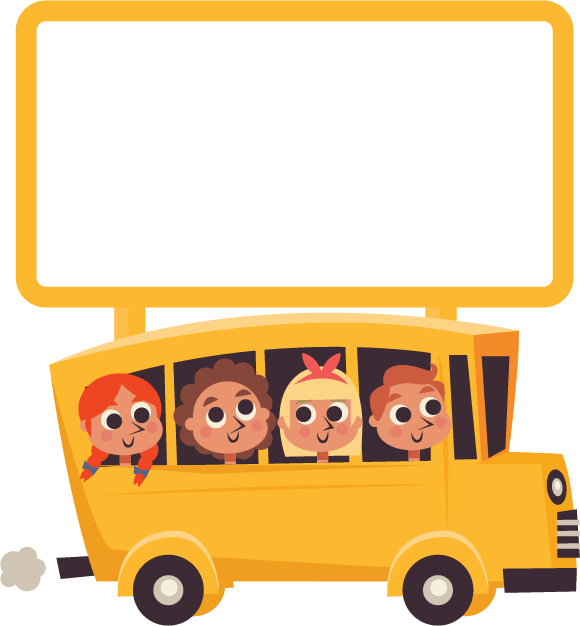 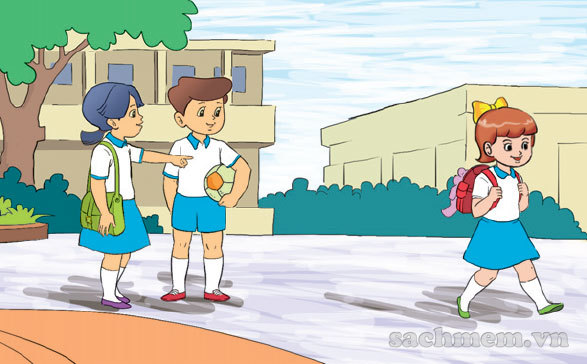 Mary
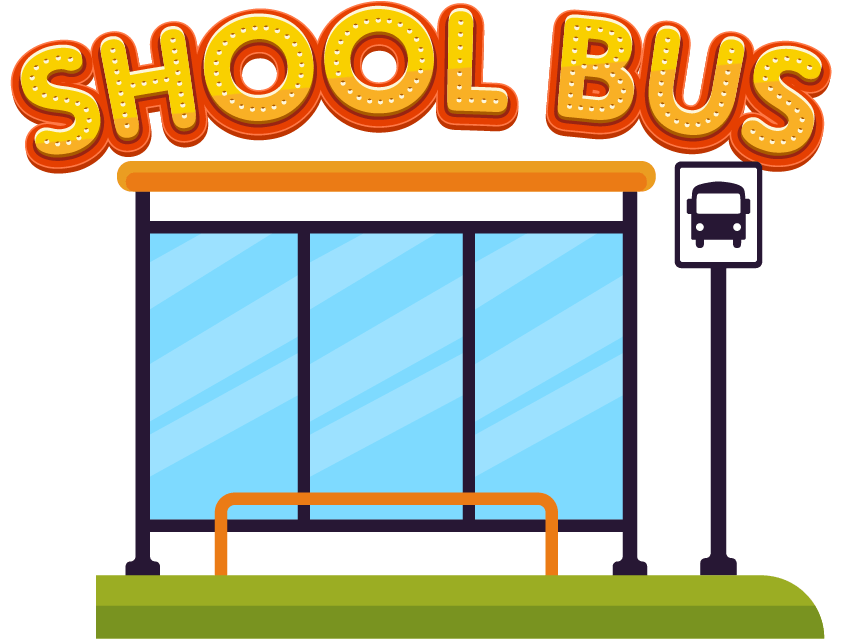 This is Mary.
Next
Check
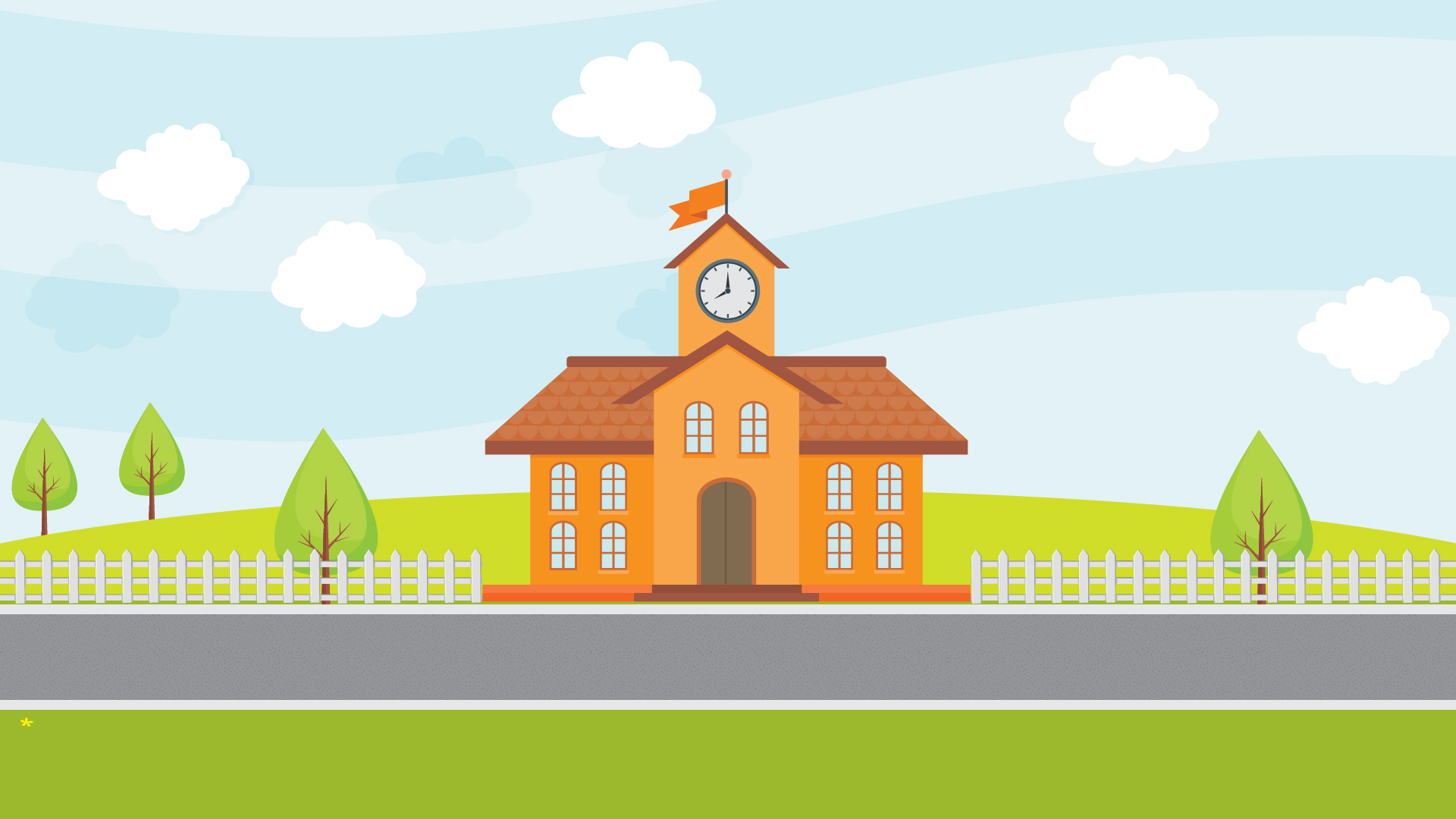 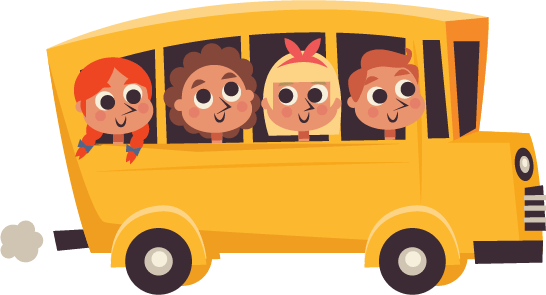 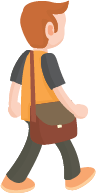 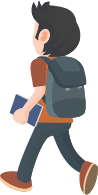 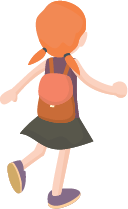 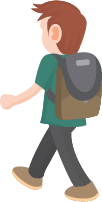 End
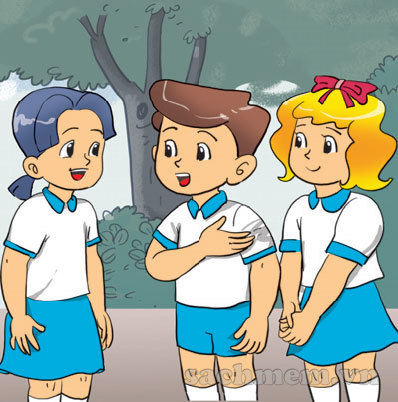 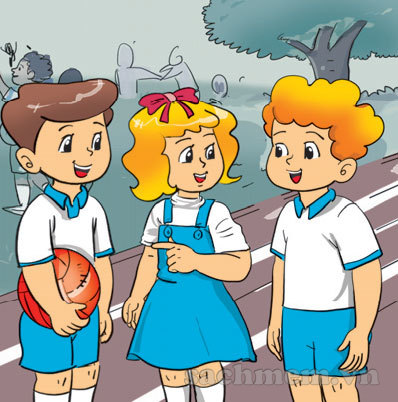 4. Listen and tick
1
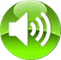 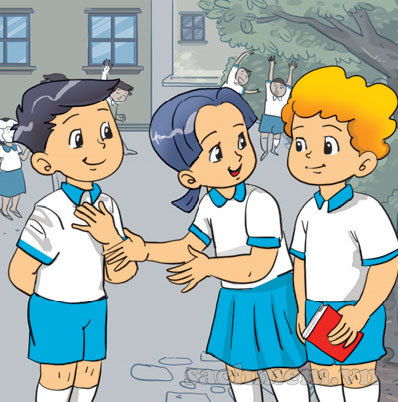 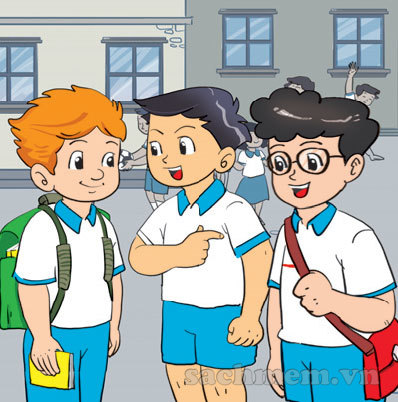 b
a
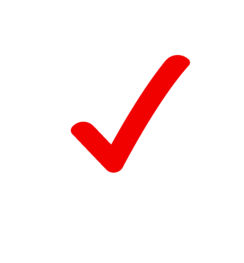 2
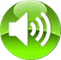 b
a
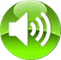 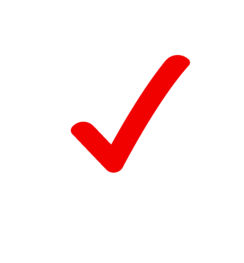 5. Read and write.
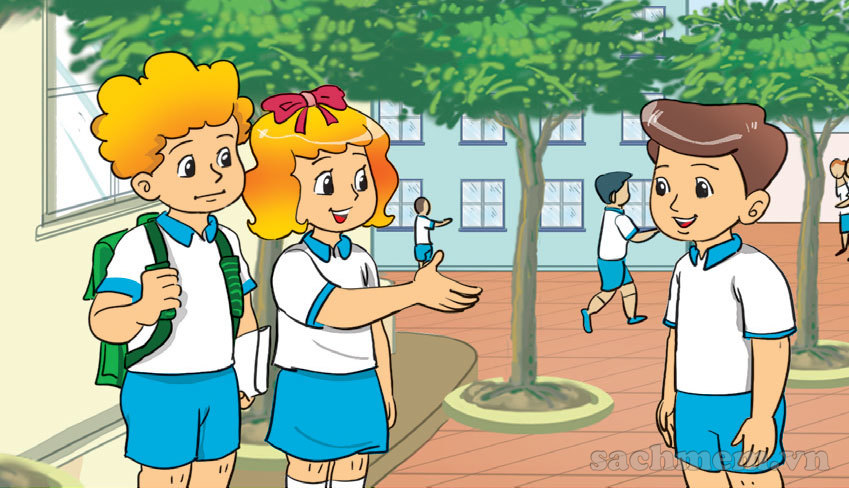 Linda: __________ Nam.
Peter: _____, _____.
          Nice to meet you.
This is
Nam
Hello
1
Mai:     __________  Phong.
Linda:  ______, ________.
           Nice to meet you.
This is
Phong
Hello
2
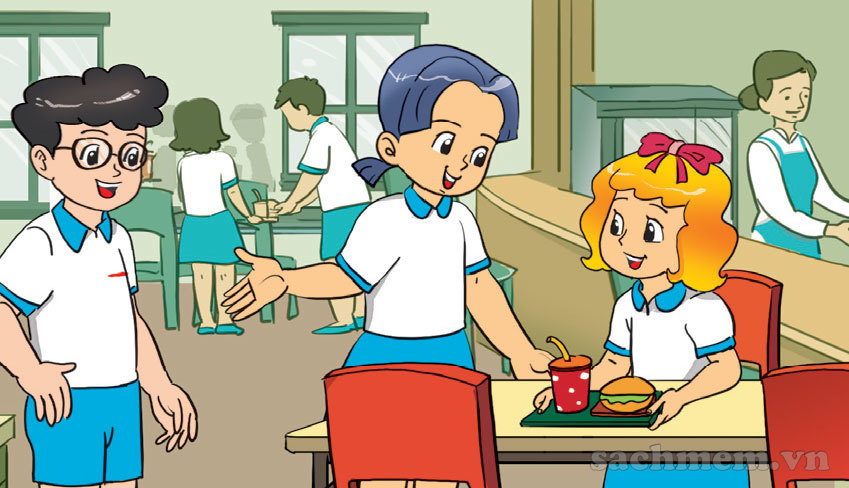 6. Let's sing
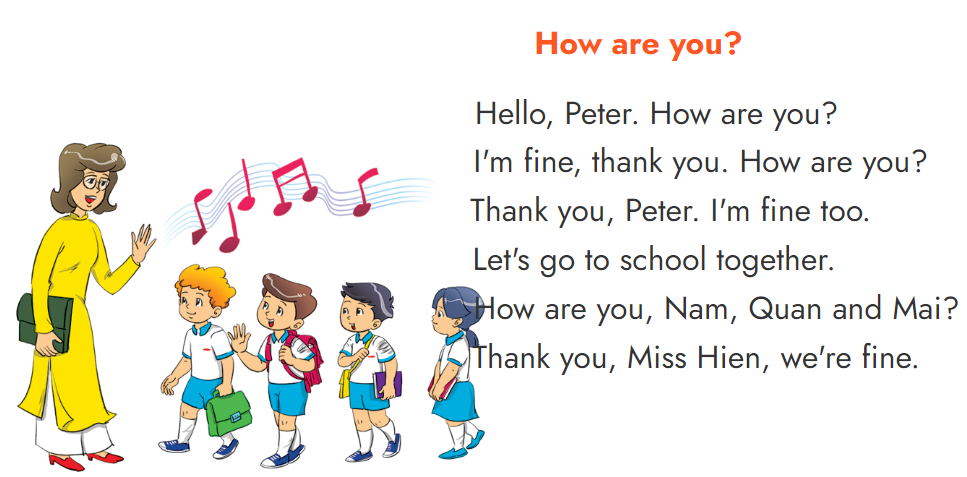 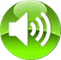 THANK YOU!
Welcome to join with me!
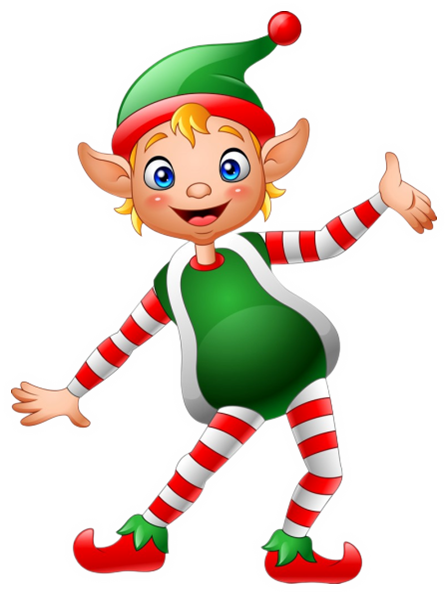